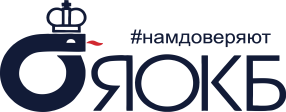 Государственное бюджетное учреждение здравоохранения Ярославской области «Областная клиническая больница»
О больнице
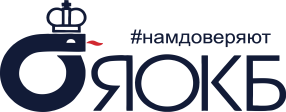 Образована в декабре 1948 года на основании приказа Облздравотдела от 21 декабря 1948 года «О реорганизации Ярославской городской хирургической больницы и областной поликлиники №2 в Областную клиническую больницу»;

На данный момент ГБУЗ ЯО «Областная клиническая больница» является самой мощной медицинской организацией в Ярославской области и включает в себя стационар на 871 койку, консультативную поликлинику на 800 посещений в день и диагностический центр;

Больница является научно-практической базой для студентов медицинского вуза, базой повышения квалификации врачей и медицинских сестер, филиалом 13 кафедр Ярославского Государственного Медицинского Университета;

Имеется тесный контакт с ведущими клиниками России,  развивается сотрудничество с учеными и врачами федеральных научных центров, в том числе с помощью телемедицинских технологий.
Структура
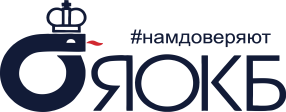 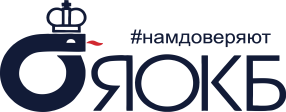 Показатели работы поликлиники за 2018 г.
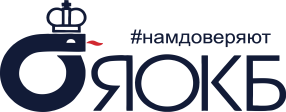 Показатели работы за 2018 г.
Новые операции, выполненные 2018 году
[Speaker Notes: © Copyright Showeet.com – Free PowerPoint Templates]
Кадровый потенциал
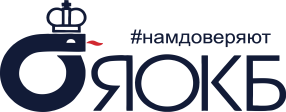 Общий кадровый потенциал Больницы составляет 1669 человек, из них 378 врачей и 592 среднего медицинского персонала
43 кандидата медицинских наук;
3 доктора медицинских наук;
9 заслуженных врачей РФ;
29 отличников здравоохранения;
3 заслуженных работника здравоохранения;
18 главных внештатных специалистов департамента здравоохранения и фармации ЯО;
53 врачей и 200 мед. сестер имеют I квалификационную категорию;
33 врачей и 30 мед. сестер имеют I I квалификационную категорию;
187 врачей и 259 мед. Сестер имеют высшую квалификационную категорию

Постоянно проводится обучение медицинского персонала
Заработная плата
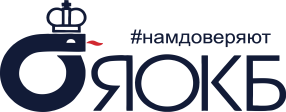 Вакансии
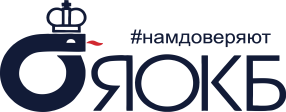 Перспективы развития больницы
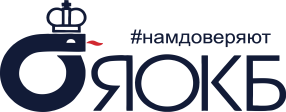 Оториноларингология
Анестезиология и реаниматология
Внедрение новых методик лечения:
- трансназальная хирургия гипофиза(2019-2020)
- эндоларингиальная хирургия образований гортани и ларинготрахеальных стенозов с помощью СО2-лазера (2020-2021)
- применение эндоскопического оборудования для операций на среднем ухе (2019-2020)
Офтальмология
Создание дистанционного консультативного центра анестезиологии и реанимации Ярославской области (2019)
Внедрение новых методик лечения:
- витриоретинальная хирургия (операции на заднем отрезке глаза) (2019-2020)
- антиглаукомные операции с использованию наносекундных импульсных твердотельных лазеров УФ диапазона (2020-2022 )
Нейрохирургия
Внедрение новых методик лечения:
- внедрение  эндоскопического хирургического лечения новообразований основания черепа (2019-2020)
- выполнение тромбэкстракции в раннем периоде ишемического инсульта  (2019-2020)
Гемодиализ
Эндокринология
Гематология
Расширение видов оказания медицинской помощи больным с хронической почечной недостаточностью:
- проведение процедуры гемодиализа в условиях реанимационных отделениях, а также процедур продленного гемодиализа (2019)
- внедрение заместительной почечной терапии методом перитонеального диализа (2019-2020)
Открытие регионального (функционального) филиала на базе ГБУЗ ЯО «Областная клиническая больница» в  соответствии с рекомендациями ФГБУ НМИЦ эндокринологии» Минздрава России. (2019-2020)
Внедрение методик по забору, хранению и трансплантации костного мозга на базе гематологического отделения и отделения переливания крови. (2020-2024)
Перспективы развития больницы
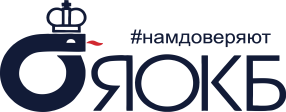 Развитие хирургической службы:

бариопластика – хирургический метод борьбы с лишним весом(2019)
гермиопластика – эндоскопическое и хирургическое лечение грыж (2019)

Развитие лабораторной службы:

оснащение бактериологической лаборатории медицинским оборудованием, позволяющим ускорить процесс идентификации микроорганизмов и чувствительность к антибактериальным препаратам (2020-2021гг.)

Развитие информационных технологий:

приобретение серверного оборудования для медицинской информационной системы (2019-2024);
100% оснащение врачей автоматизированными рабочими местами (2019);
внедрение электронной медицинской карты в амбулаторных условиях и в условиях стационара (2021);
организация работы PACS-сервера для диагностических отделений (2020);
внедрение современного ПО для системы мониторинга движения лекарственных препаратов (2019);
увеличение телемедицинских консультаций с федеральными центрами и МО ЯО,
       развертывание второго телемедицинского программно-аппаратного комплекса (2019);
развертывание системы корпоративного электронного документооборота (2019-2020).
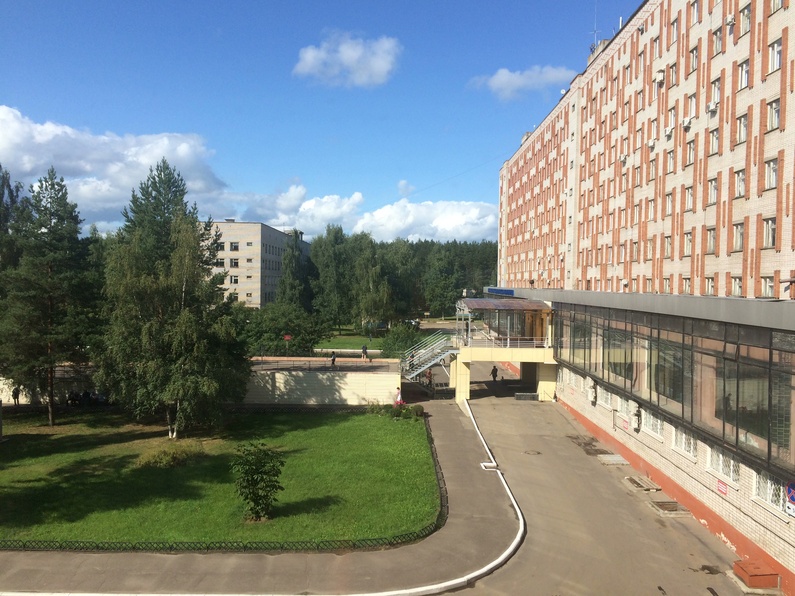 СПАСИБО ЗА ВНИМАНИЕ!
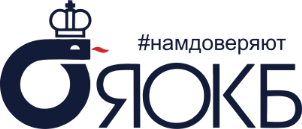